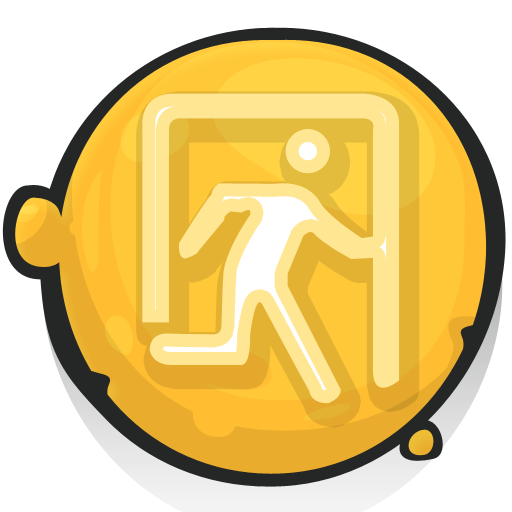 علوم
الصف الرابع الابتدائي
الخلية وحده بناء الكائن الحي
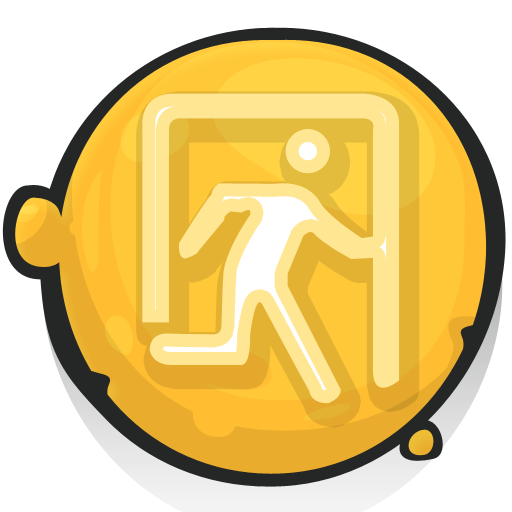 جدول المحتويات
03
عرض الدرس
04
02
التقويم
الاهداف التعليمية
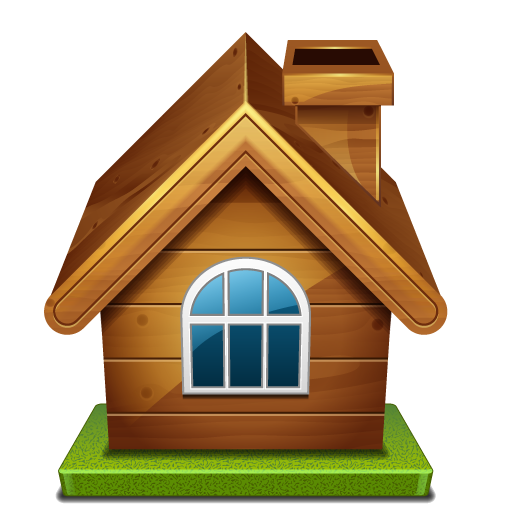 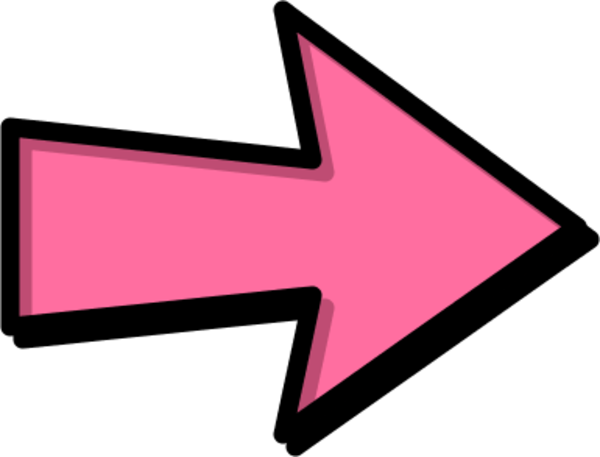 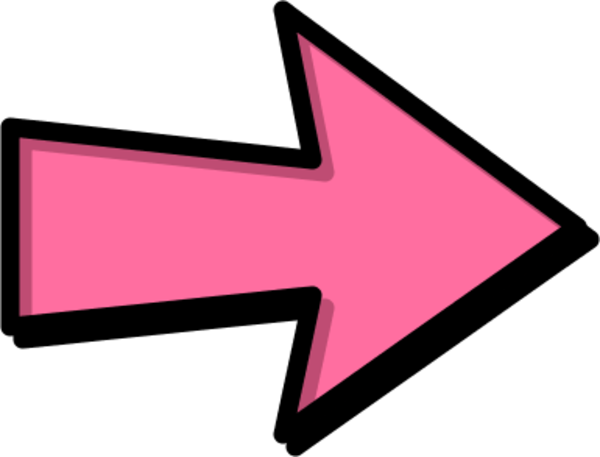 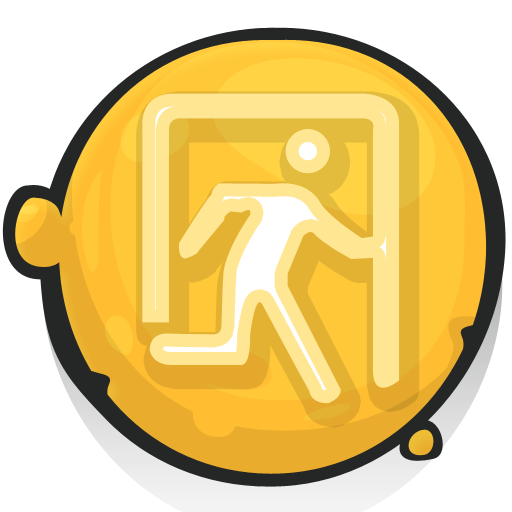 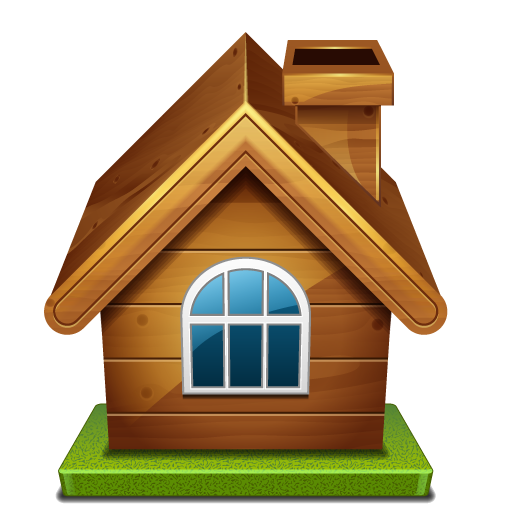 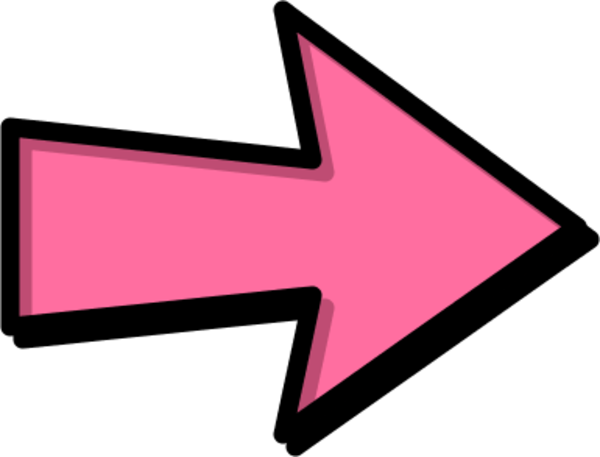 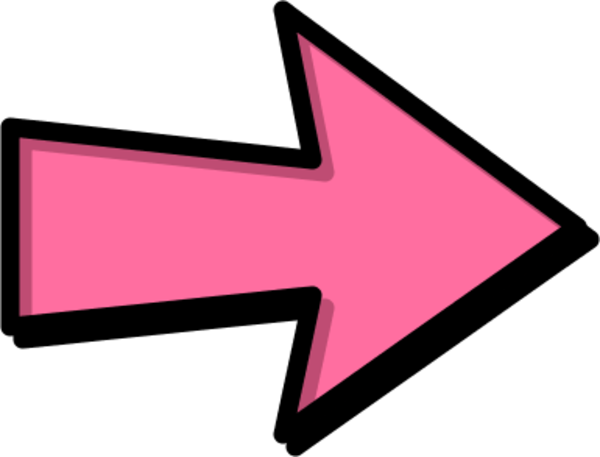 الأهداف التعليمية
ان يقوم التلميذ برسم مبسط للخلية؟
ان يتعلم التلميذ ما هي مكونات الخلية ؟
ان يتعرف التلميذ علي شكل الخلية؟
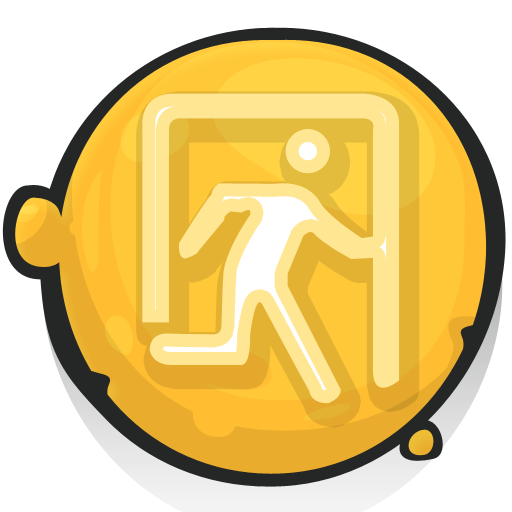 مكونات الخلية
الشبكة الأندوبلازمية
النواة
03
01
الرايبوسومات
مجموعة من الأغشية المتراصّة
04
02
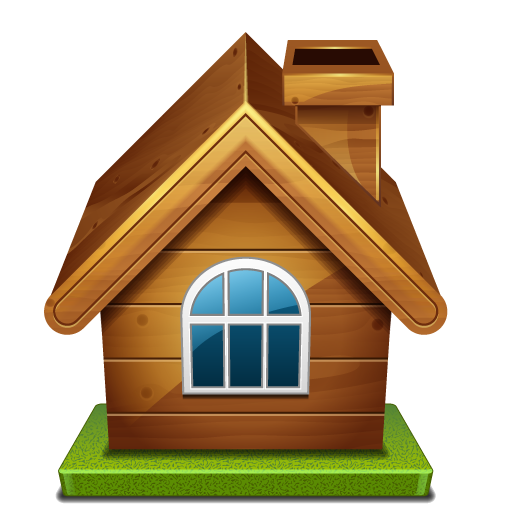 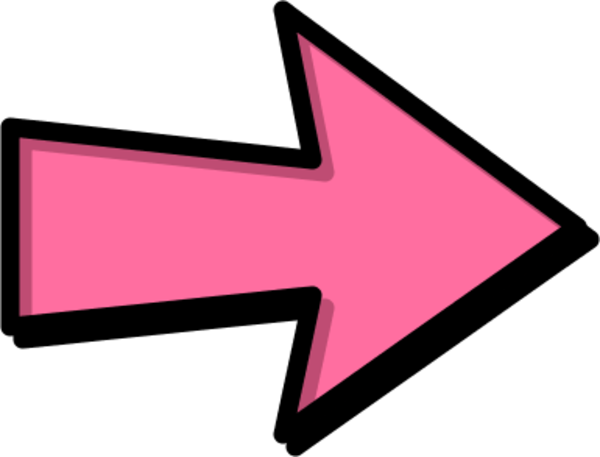 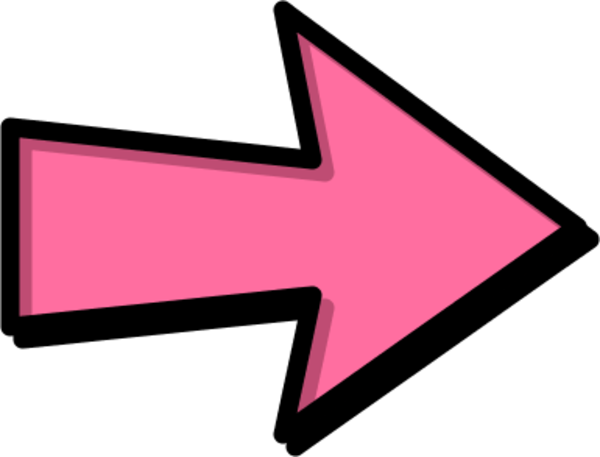 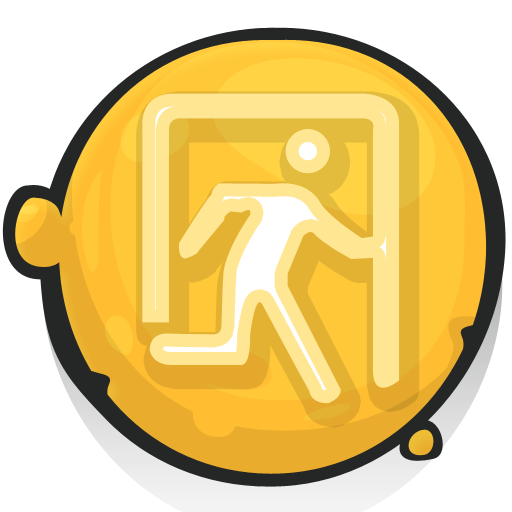 مكونات الخلية
الغشاء البلازمى
الفجوات
06
05
الأجسام المحللة 
( الليسو سومات )
الميتوكندريا
08
07
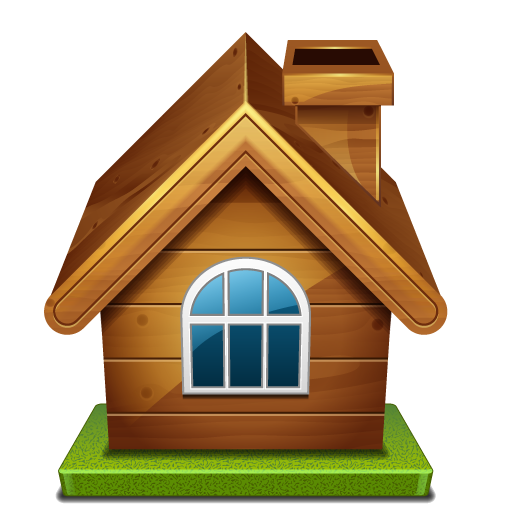 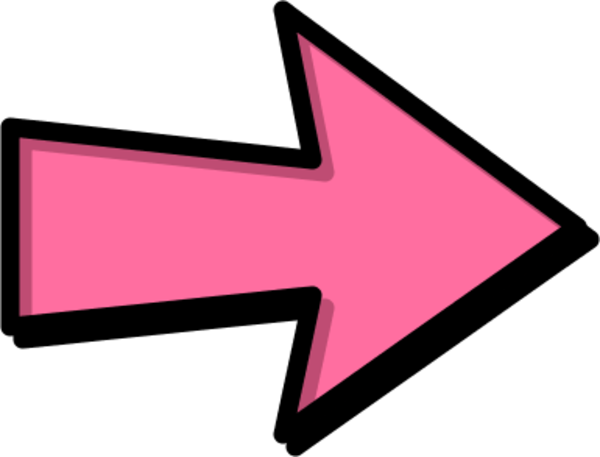 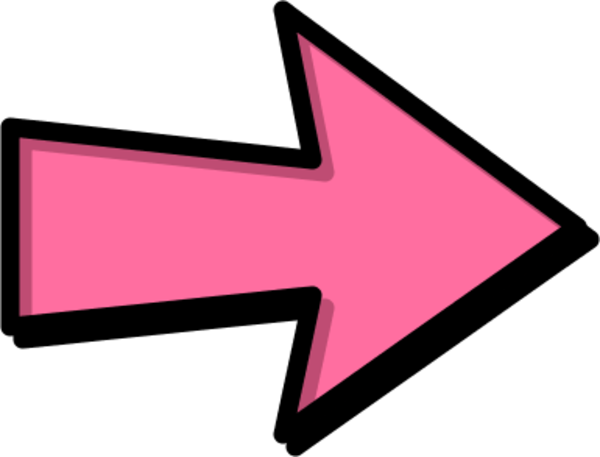 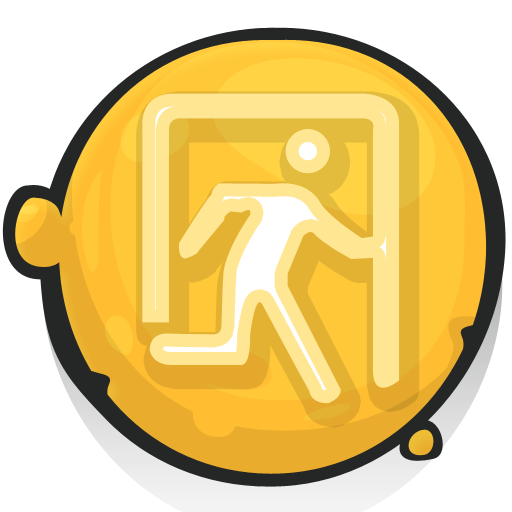 مكونات الخلية
الجدار الخلوى
البلاستيدات الخضراء
11
10
12
الاهداب والأسواط
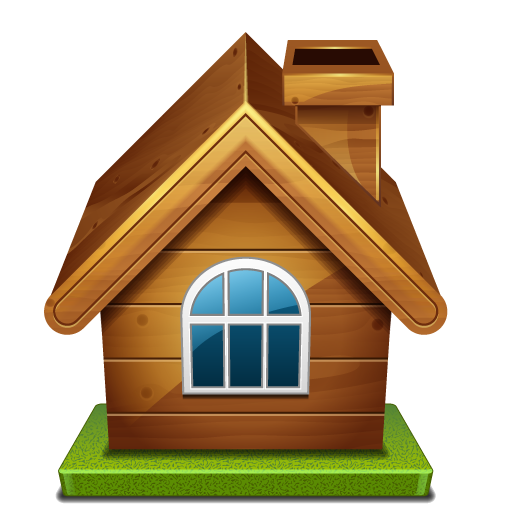 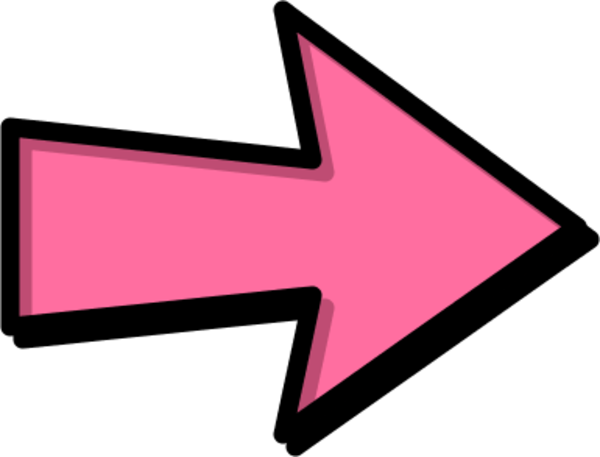 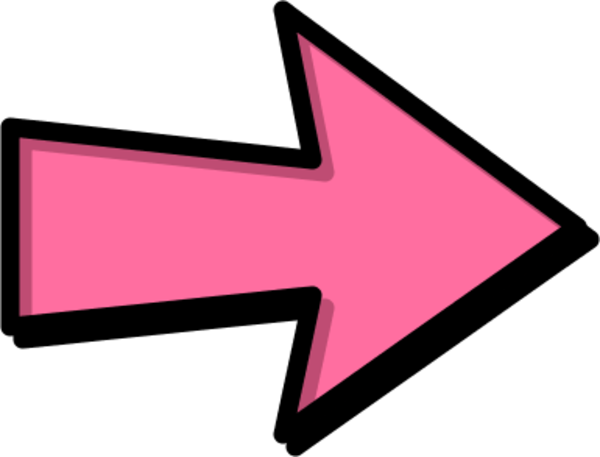 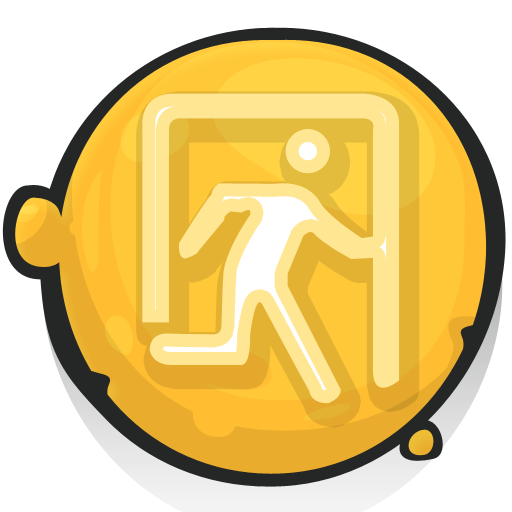 النواة :-
الأهمية : تنظم عمليات الخلية  التركيب : 1-  المادة الوراثية (الحمض النووي DNA أوRNA) 2-  الغشاء النووي : غشاء مزدوج يحيط بالنواة
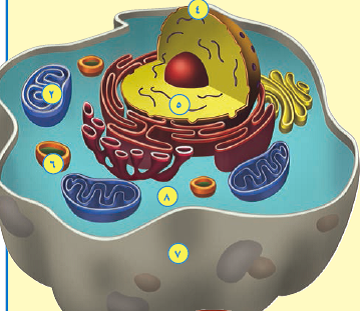 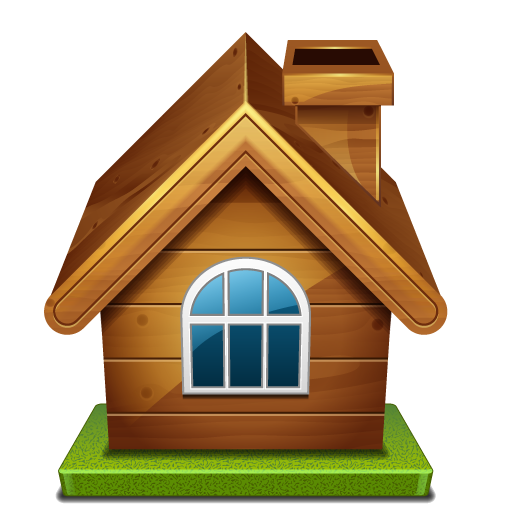 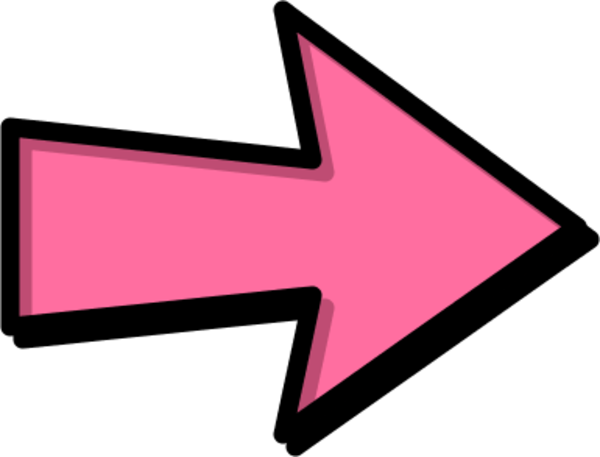 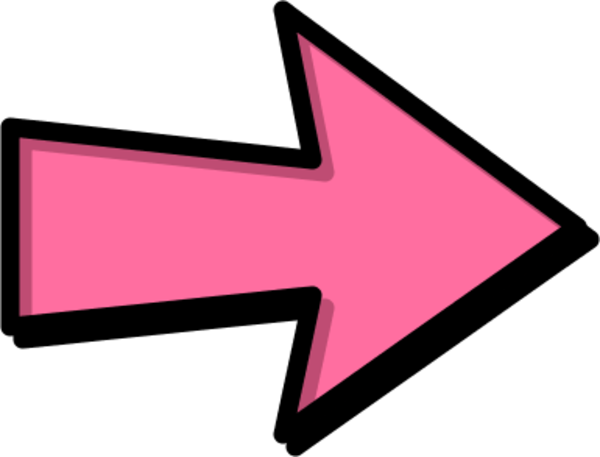 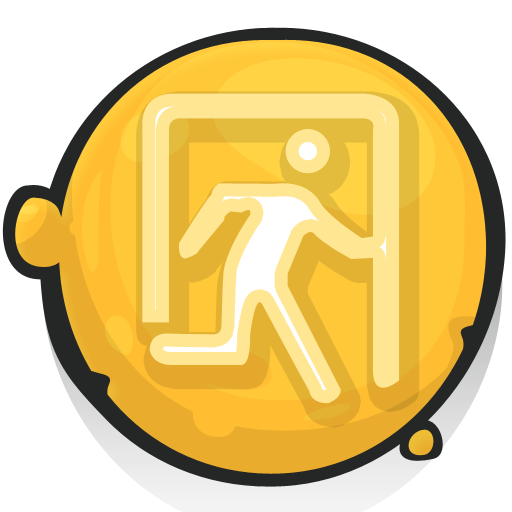 الشبكة الأندوبلازمية  :-
هي نظام يتكوّن من أكياس وقنوات متصلة ومتداخلة محاطة بغشاء مزودج الوظيفة : مواقع لبناء البروتين والدهون
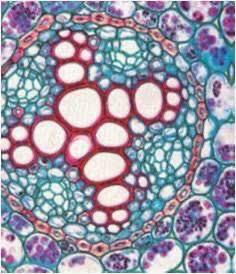 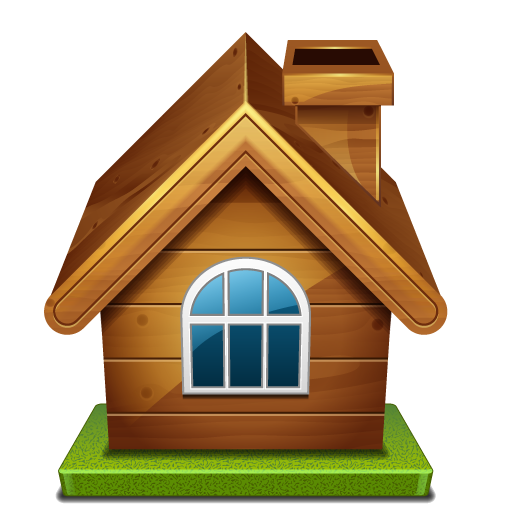 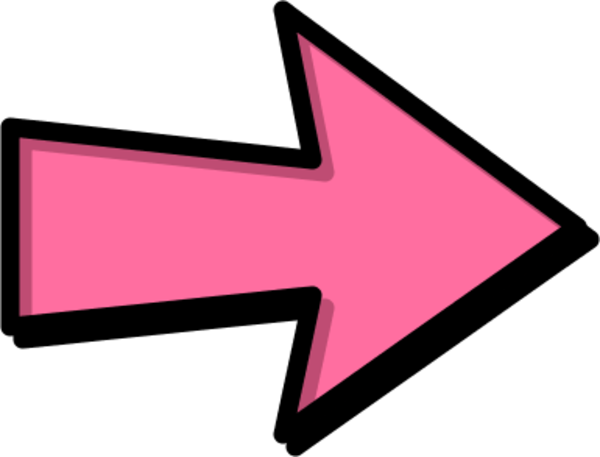 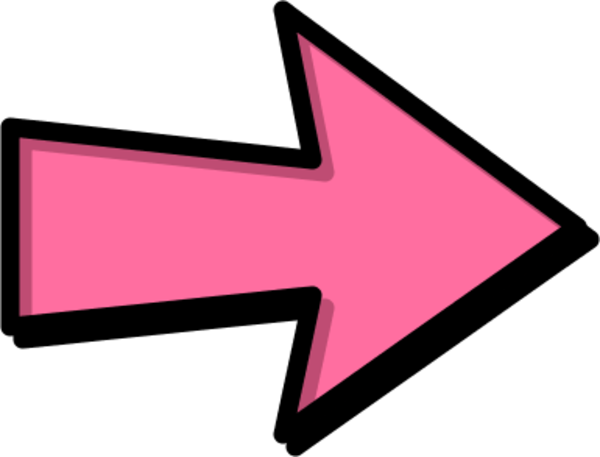 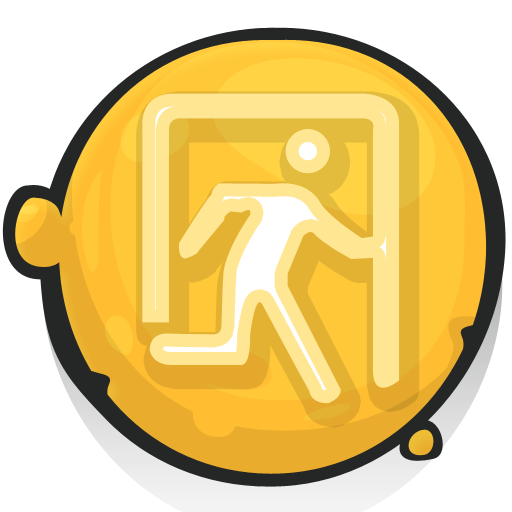 الرايبوسومات : هي عضيات تساعد الخلية على صنع البروتين                                       تتكون من :RNA والبروتين
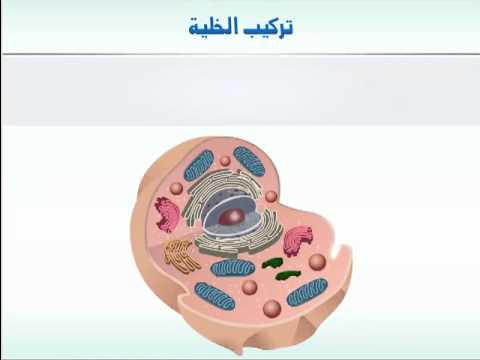 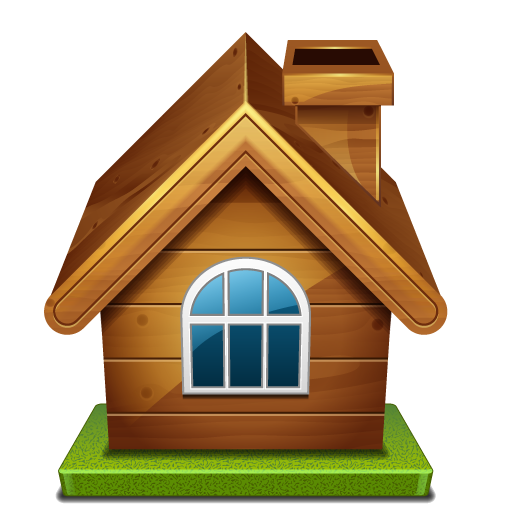 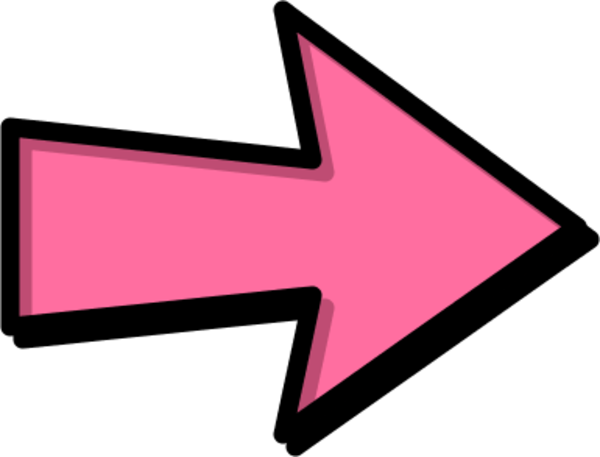 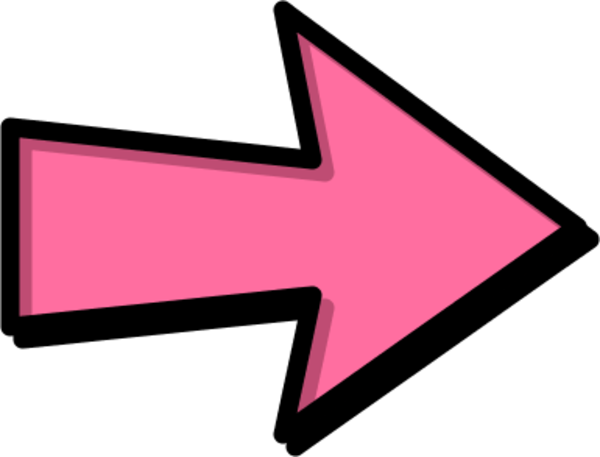 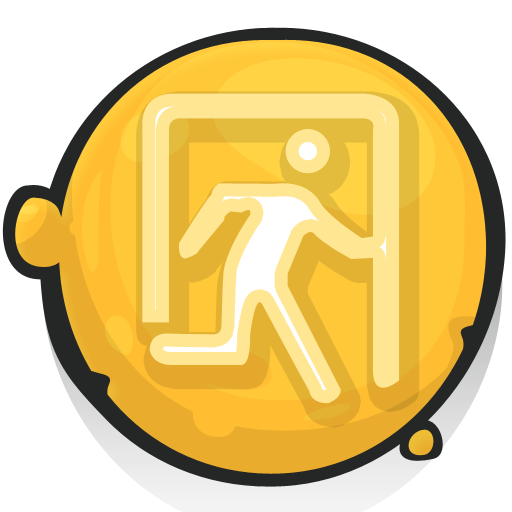 جهاز جولجى مجموعة من الأغشية المتراصّة الوظيفه: تعدِّل البروتينات ترتبها تغلفها داخل أكياس تسمى الحويصلات. ثم تلتحم الحويصلات بعد ذلك بالغشاء البلازمي  لتحرر البروتينات إلى بيئة الخلية الخارجية
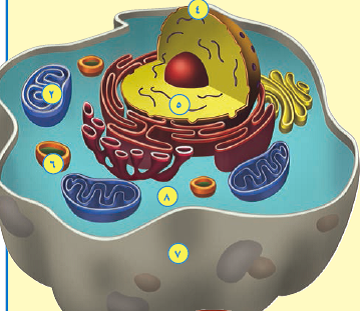 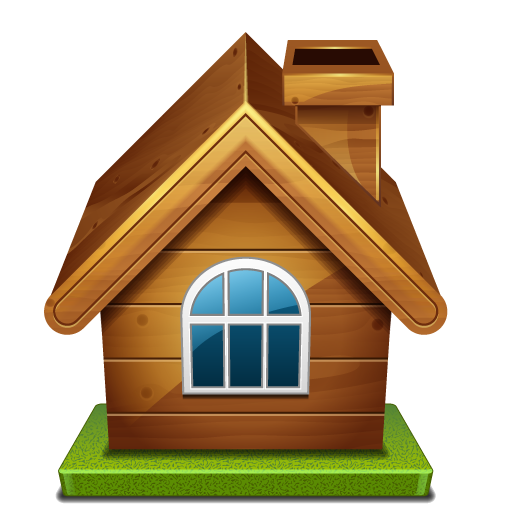 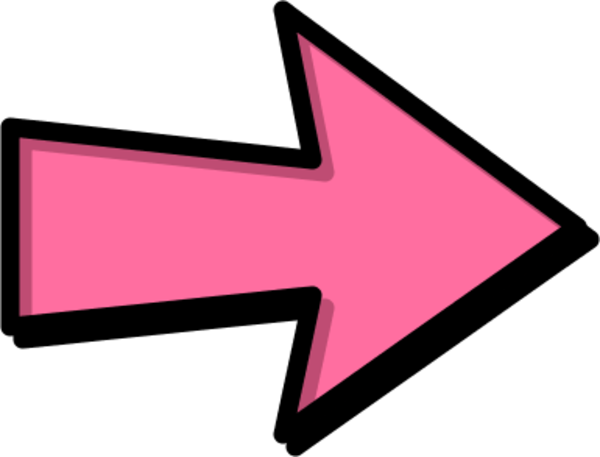 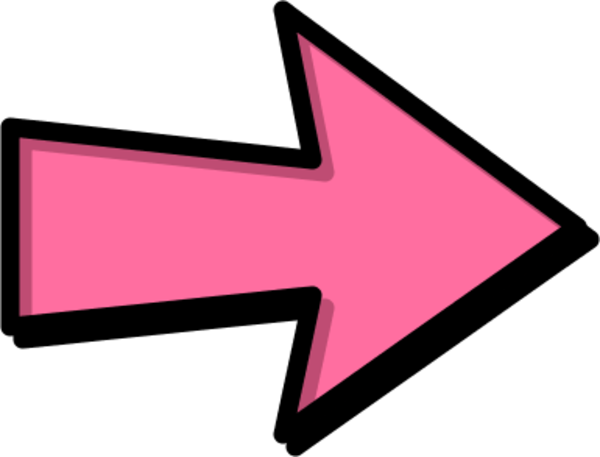 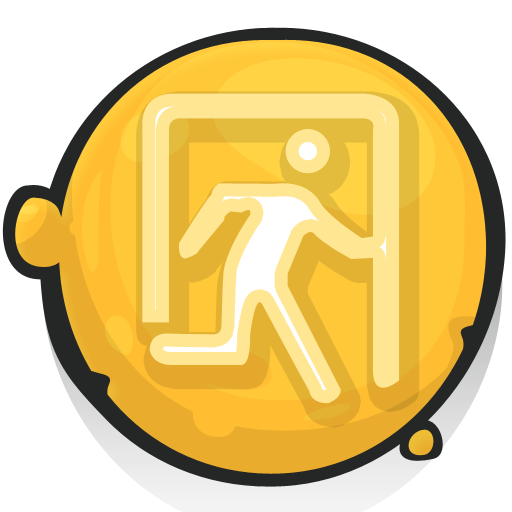 الفجوات حويصلات محاطة بغشاء،
الوظيفة: تخزين المواد بصورة مؤقتة في السيتوبلازم.
 الأجسام المحللة ( الليسو سومات ) :حويصلات تحوي مواد تهضم، أو تحلل العضيات وجزيئات المواد المغذية الزائدة والبكتيريا والفيروسات
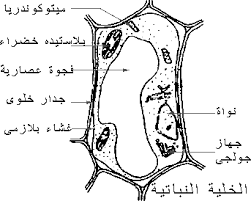 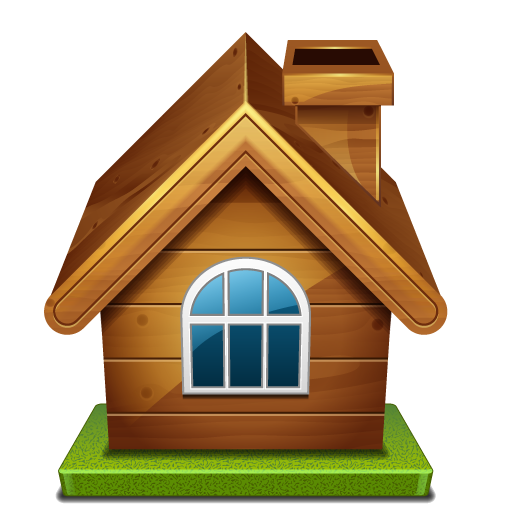 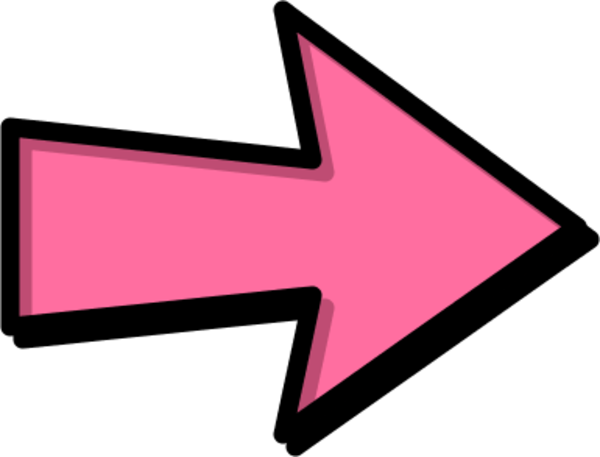 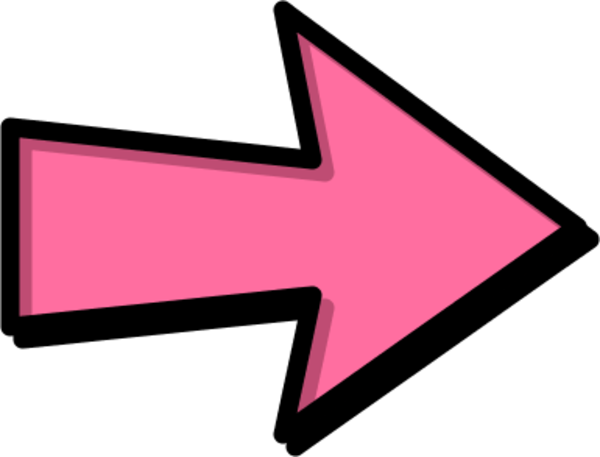 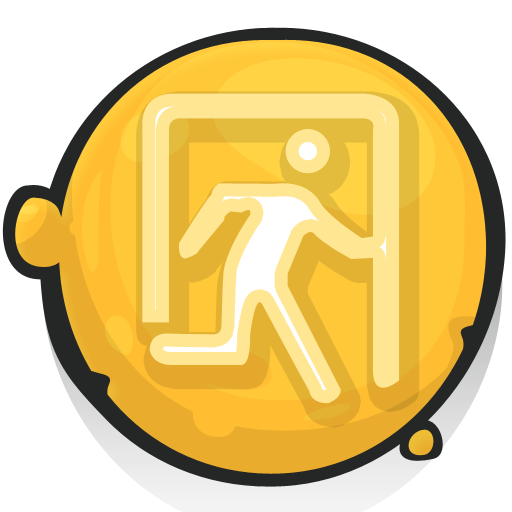 الغشاء البلازمي:
أحد التراكيب المسؤولة عن الاتزان الداخلي 
الوظيفة: النفاذية الاختيارية:   تعد إحدى الصفات المهمة للغشاء البلازمي إذ يسمح الغشاء الخلوي بمرور بعض المواد إلى الخلية ويمنع مرور أخرى.
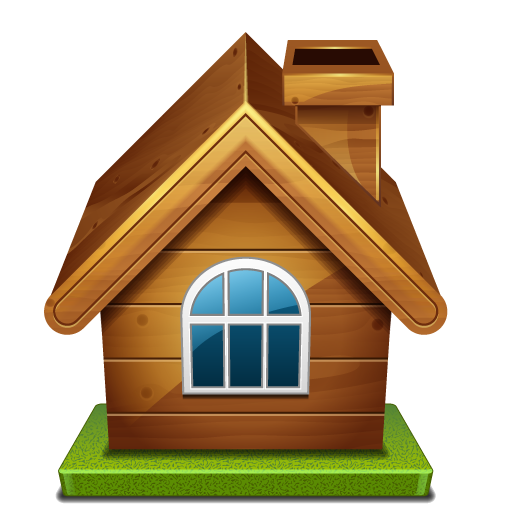 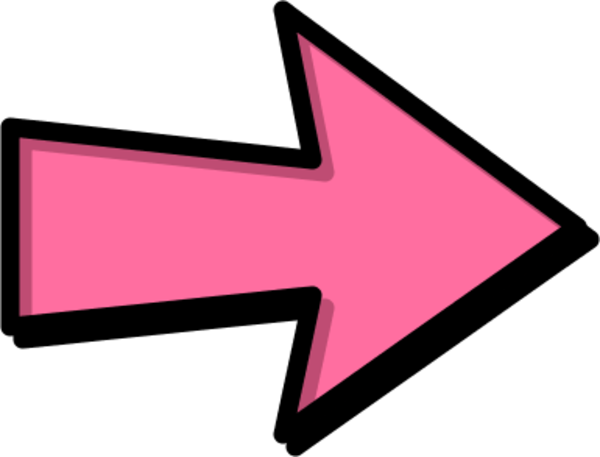 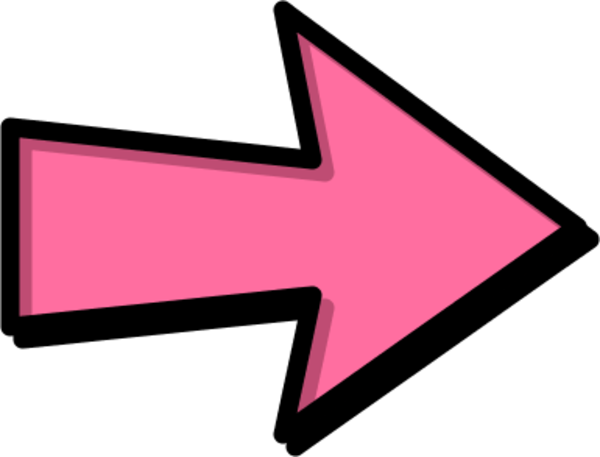 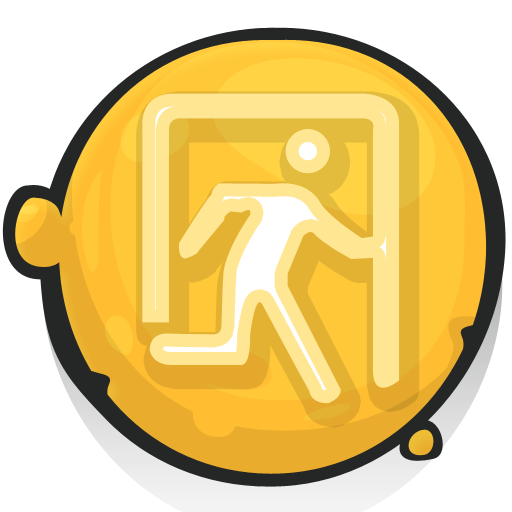 الميتوكندريا:-
عضيات تنتج الطاقة الوظيفة : تحول جزيئات المواد المغذية إلى طاقة قابلة للاستخدام و تخزينها في صورة ATP.
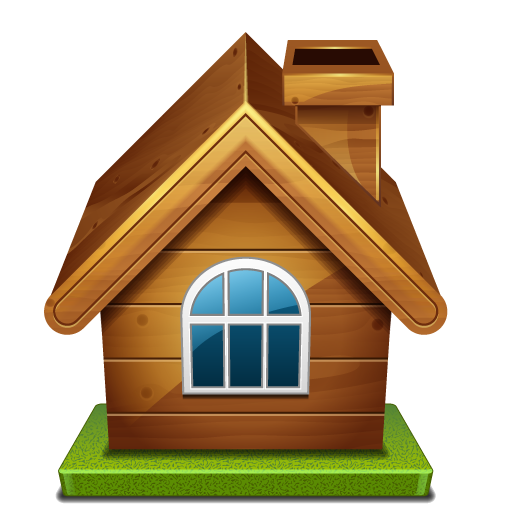 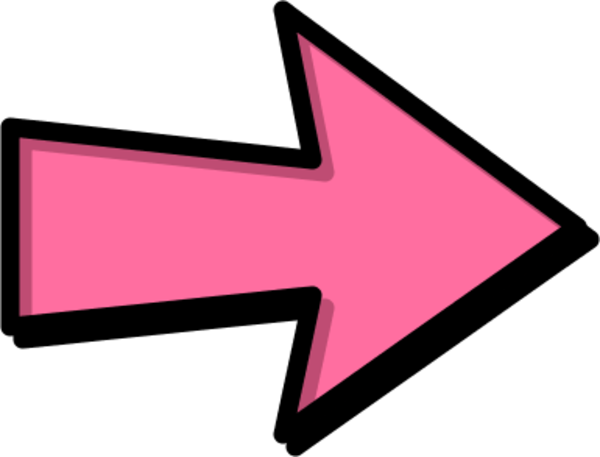 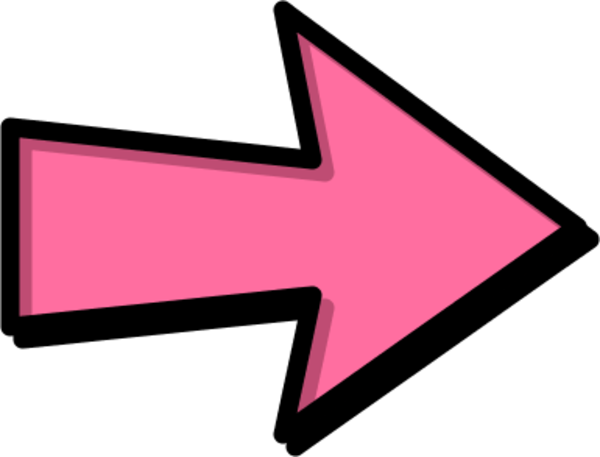 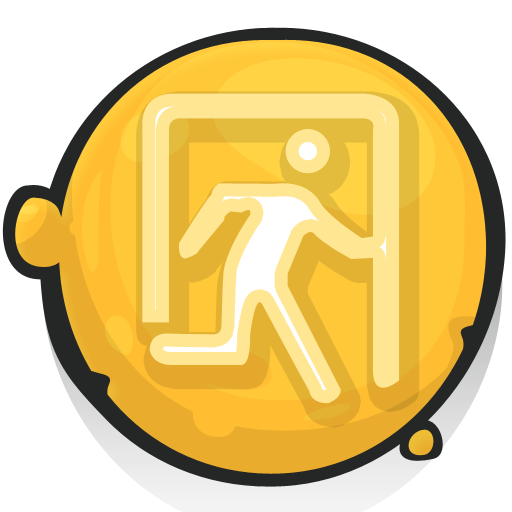 البلاستيدات الخضراء:-
عضيات تمتص الطاقة الضوئية وتحولها إلى طاقة كيميائية بواسطة عملية البناء الضوئي . 
 وظائف البلاستيدات الخضراء :1- القيام بعملية البناء الضوئي 2- التخزين (النشا والدهون) 3-  يحوي بعضها أصباغًا حمراء أو برتقالية أو صفراء تمتص طاقة الضوء وتعطي الألوان المميزة لتراكيب النبات ومنها الأزهار والأوراق.
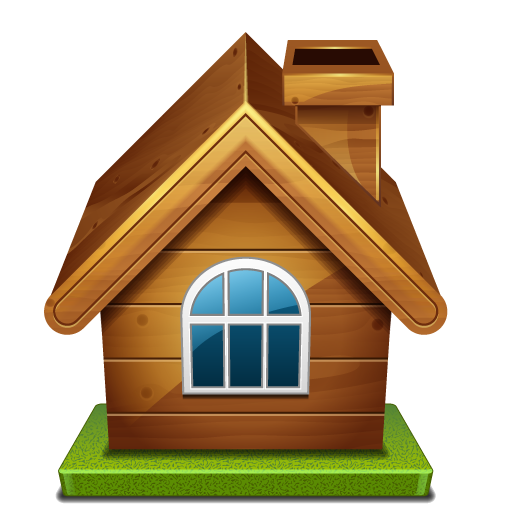 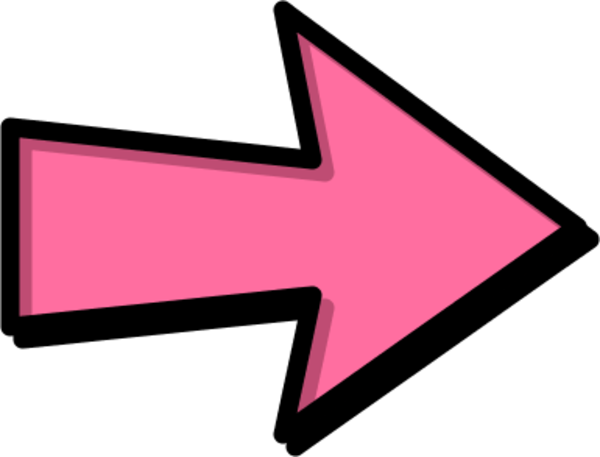 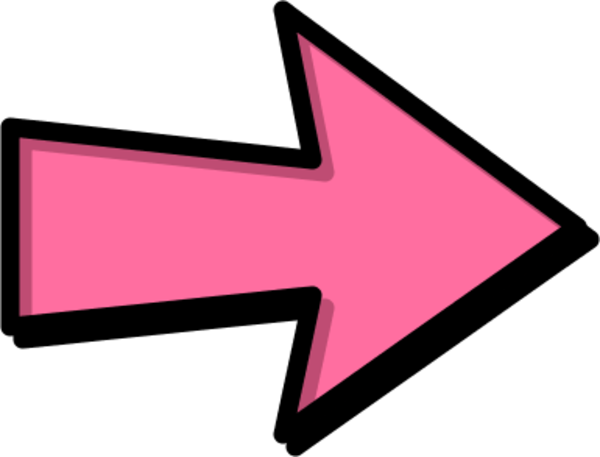 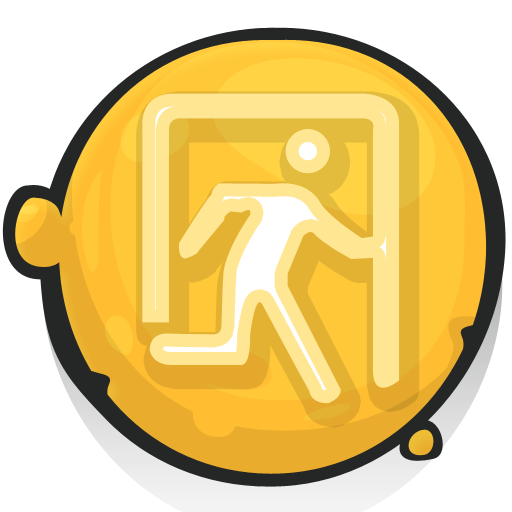 الجدار الخلوي :-
شبكة من الألياف السميكة الصلبة تحيط بالغشاء البلازمي من الخارج الوظائف : تحمي الخلية  - توفر لها الدعامة تتكون من : كربوهيدرات معقدة تسمى السليلوز الذي يعطي الجدار خاصية الصلابة..
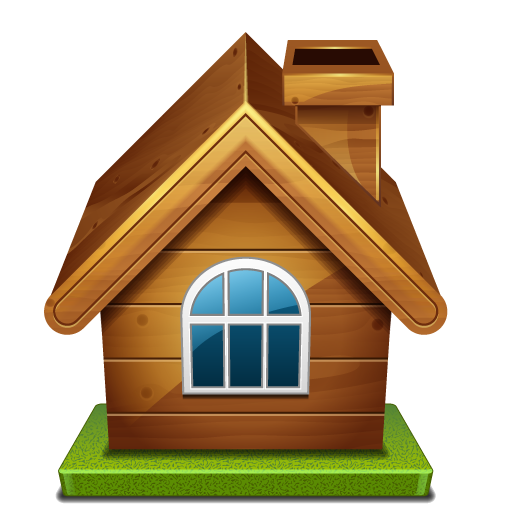 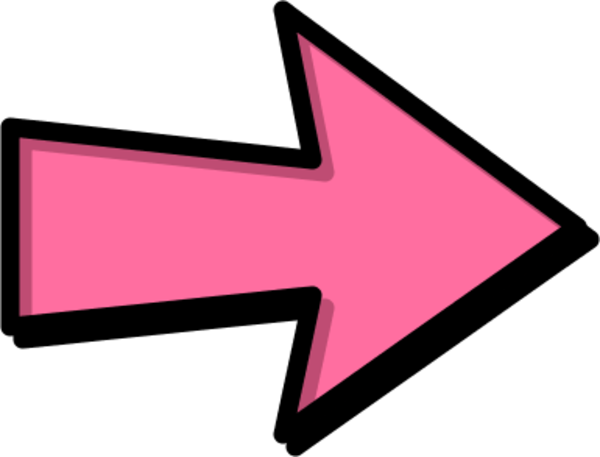 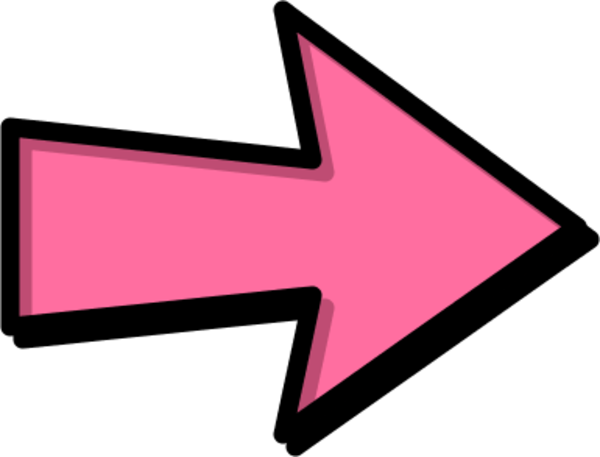 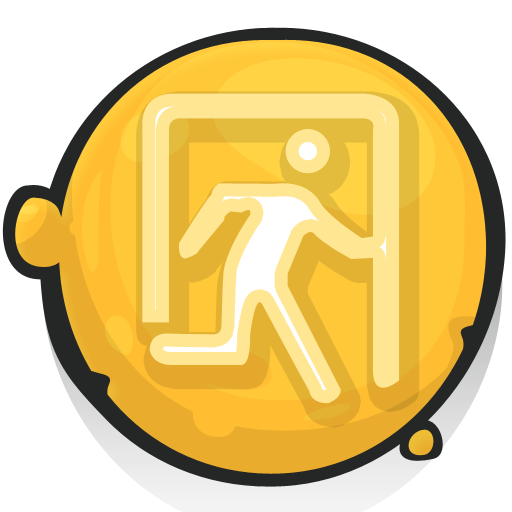 الاهداب والأسواط :-
الأهداب : زوائد قصيرة كثيرة العدد تشبه الشعر  وحركتها تشبه حركة المجاديف في القارب.
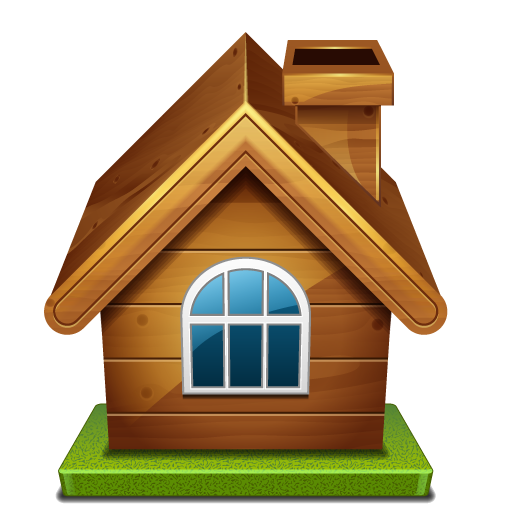 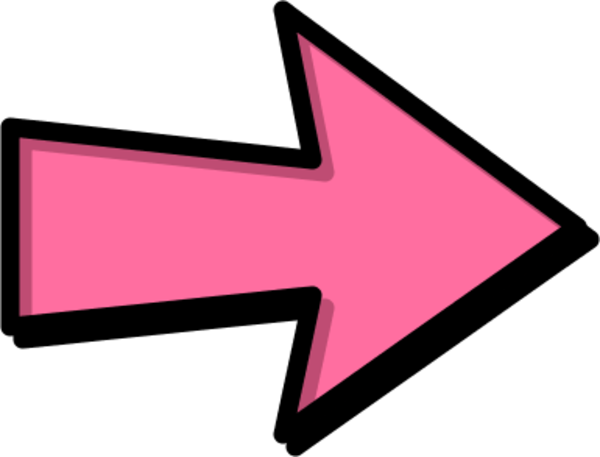 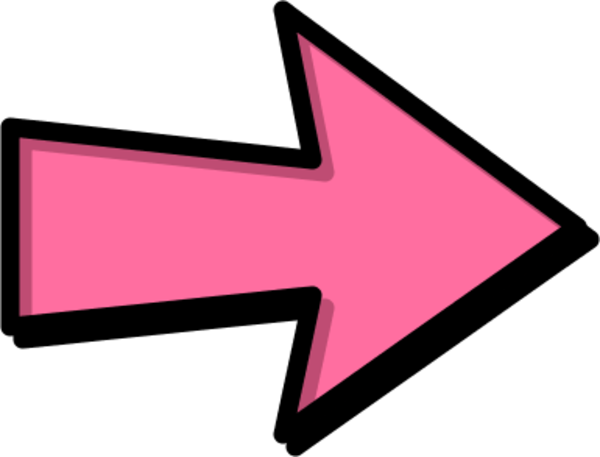 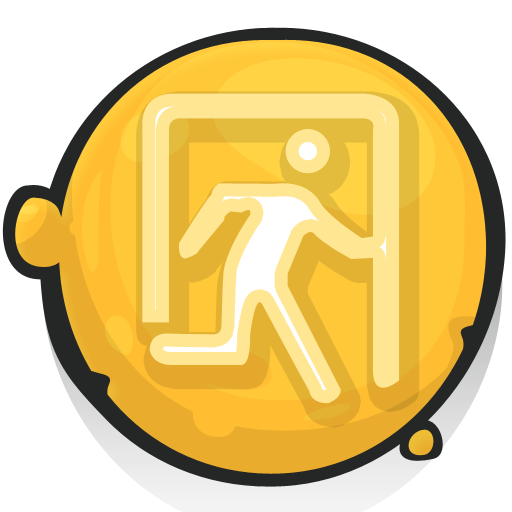 التقويم
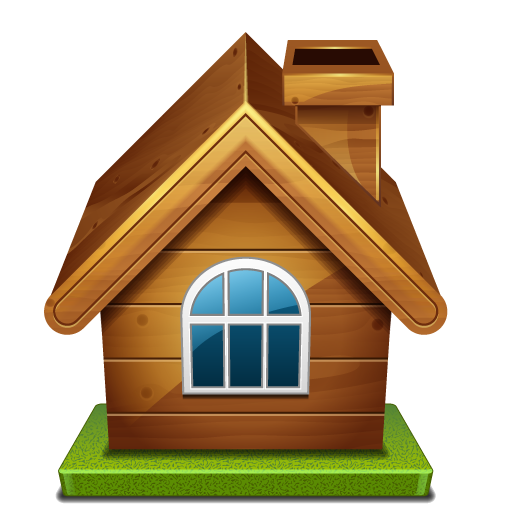 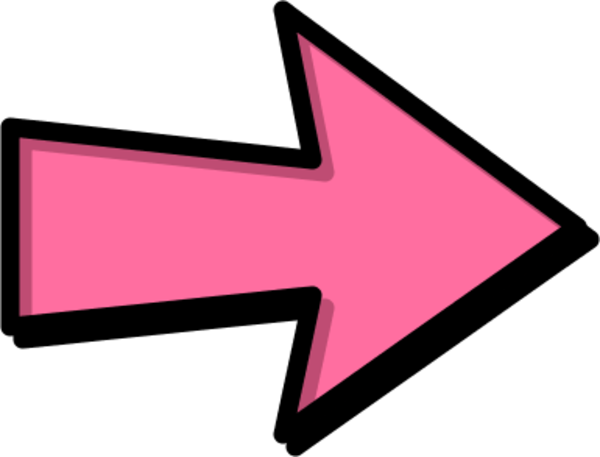 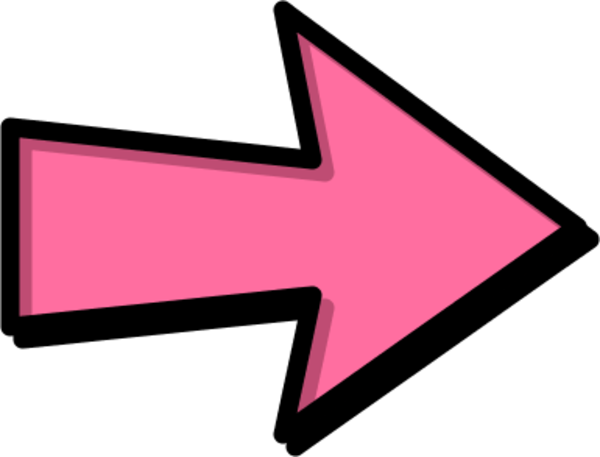 03
01
03
01
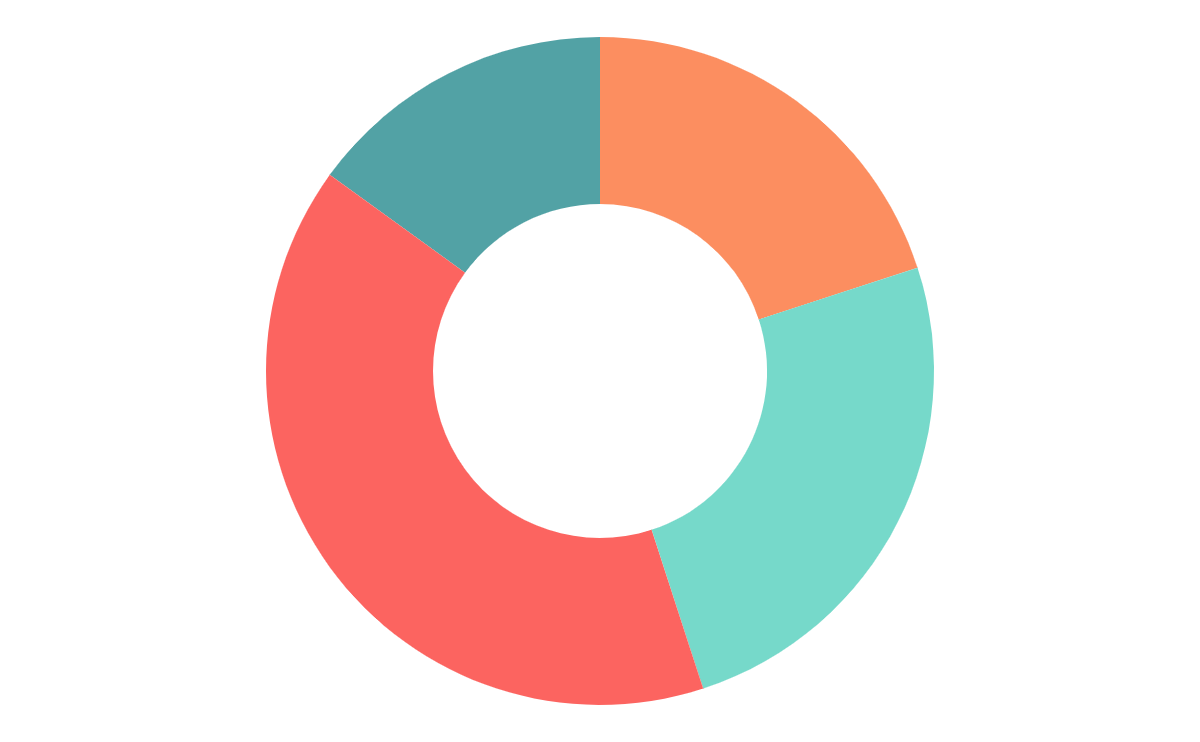 علل: الغشاء البلازمي؟
ماهي النواة؟
04
02
04
02
ماهي البلاستيدات الخضراء ؟
الاهداب هي ؟
اجب عن الاسئلة التالية